Zondag 30 januari
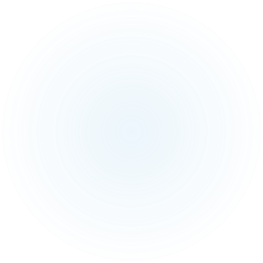 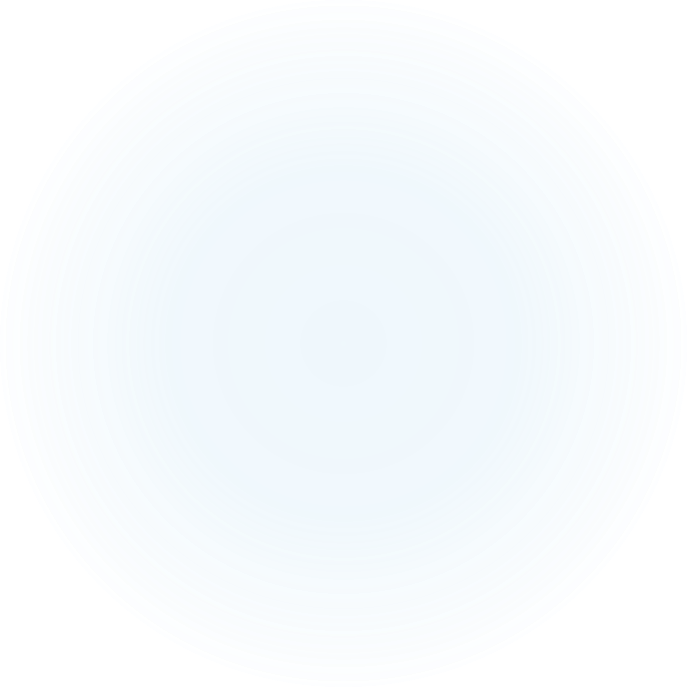 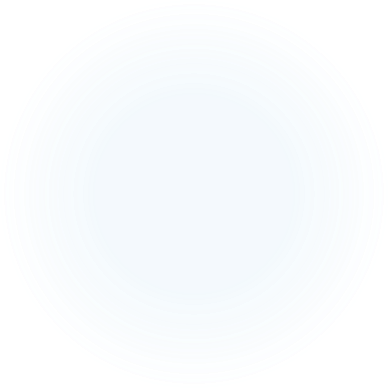 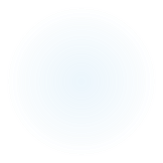 2 Timotheüs 1:3-14
Ik dank God, die ik net als mijn voorouders met een zuiver geweten dien, ik dank Hem telkens als ik je in mijn gebeden noem, elke dag en elke nacht. 
Als ik aan je tranen denk, verlang ik ernaar je terug te zien; dat zal me met vreugde vervullen. 
Ik denk vaak aan het oprechte geloof dat jij hebt. Ook je grootmoeder Loïs en je moeder Eunike hadden dat en jij – daarvan ben ik overtuigd – nu ook.
2 Timotheüs 1:3-14
Daarom spoor ik je aan het vuur brandend te houden van de gave die God je schonk toen ik je de handen oplegde. 
God heeft ons niet een geest van lafhartigheid gegeven, maar een geest van kracht, liefde en bezonnenheid. 
Schaam je er dus niet voor om van onze Heer te getuigen; schaam je ook niet voor mij, die omwille van Hem gevangenzit, maar deel in het lijden voor het evangelie, met de kracht die God je geeft.
2 Timotheüs 1:3-14
Hij heeft ons gered en ons geroepen tot een heilige taak, niet op grond van onze daden, maar omdat Hij daartoe uit genade besloten had. Deze genade was ons al vóór alle tijden gegeven in Christus Jezus, maar nu is ze bekend geworden doordat onze redder Christus Jezus is verschenen, die de dood heeft vernietigd en onvergankelijk leven heeft doen oplichten door het evangelie.
Ik ben aangesteld als verkondiger, apostel en leraar van dit evangelie; daarom moet ik dit alles ondergaan.
2 Timotheüs 1:3-14
Maar ik schaam mij niet, want ik weet in wie ik mijn vertrouwen heb gesteld en ben ervan overtuigd dat Hij bij machte is om wat mij is toevertrouwd te bewaren, tot de grote dag aanbreekt. 
Neem als richtsnoer de heilzame woorden die je van mij hebt gehoord, houd vast aan het geloof en de liefde die we in Christus Jezus hebben.
Bewaar door de heilige Geest, die in ons woont, het goede dat je is toevertrouwd.
Doe daarom je best om de gave die je van God hebt gekregen, verder te ontwikkelen. Die gave heb je gekregen toen ik je de handen oplegde.
vers 6
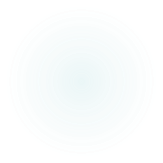 Want God heeft ons niet een geest van lafheid gegeven, maar van kracht en liefde en bezonnenheid.
vers 7
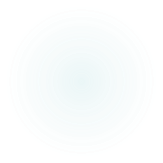 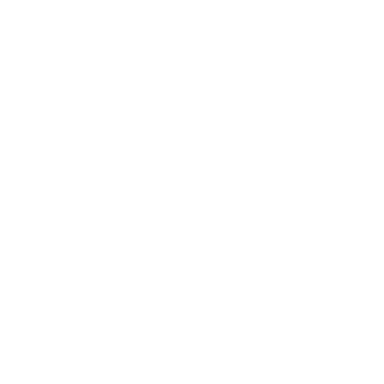 Een Geest van …
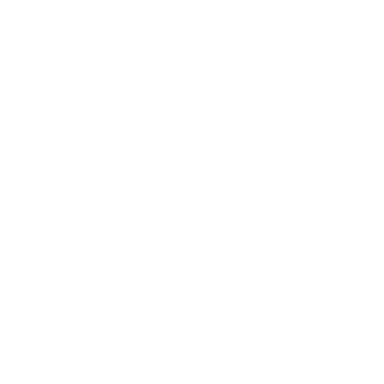 kracht


liefde


bezonnenheid
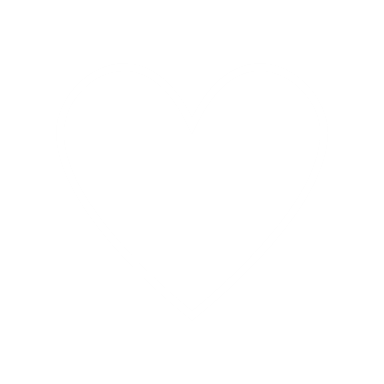 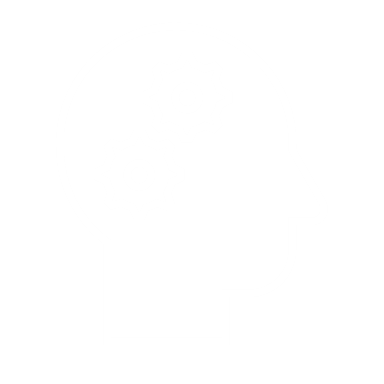 Schaam je dus niet voor je geloof in de Heer. Schaam je ook niet voor mij nu ik gevangen zit vanwege mijn geloof in Hem. Maar wees bereid voor het goede nieuws te lijden. God geeft je daarvoor de kracht.
vers 8
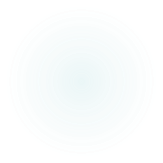 Daarom spoor ik je aan het vuur brandend te houden van de gave die God je schonk toen ik je de handen oplegde. 
God heeft ons niet een geest van lafhartigheid gegeven, maar een geest van kracht, liefde en bezonnenheid. 
Schaam je er dus niet voor om van onze Heer te getuigen; schaam je ook niet voor mij, die omwille van Hem gevangenzit, maar deel in het lijden voor het evangelie, met de kracht die God je geeft.
vers 6-8
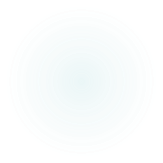 Gods Geest ontvangenen vol van Gods Geest
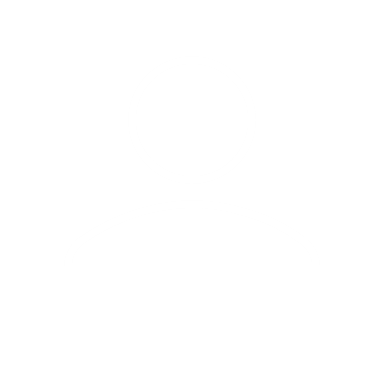 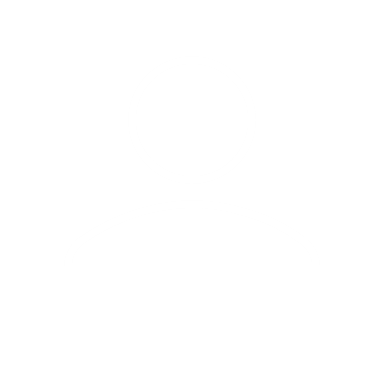 Hij heeft ons gered en ons geroepen tot een heilige taak, niet op grond van onze daden, maar omdat Hij daartoe uit genade besloten had.
Bewaar goed wat God je heeft gegeven. En dat kun je ook, met de hulp van de Heilige Geest die in ons woont.
vers 9 & 14
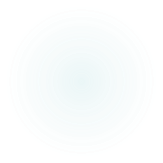 Wakker het vuur (weer) aan!
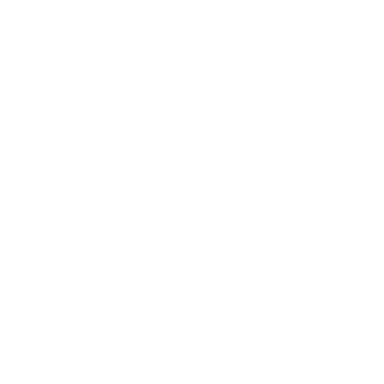 kracht


liefde


bezonnenheid
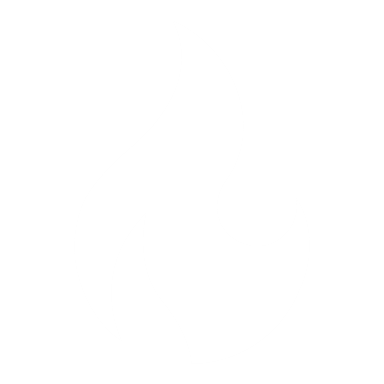 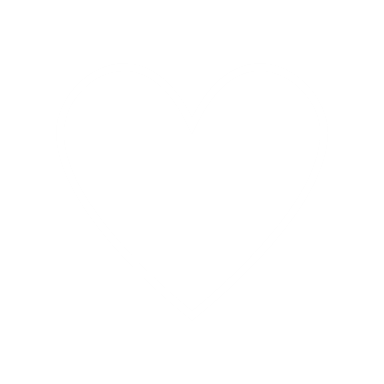 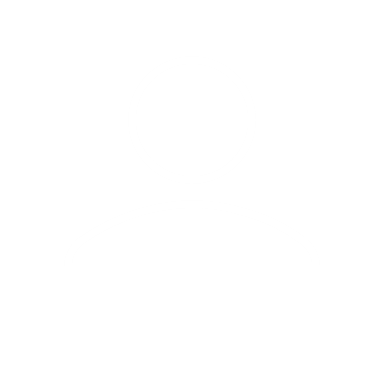 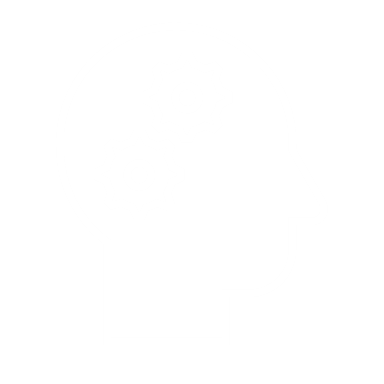 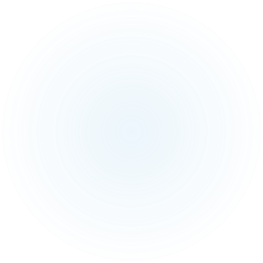 Aan de slag!
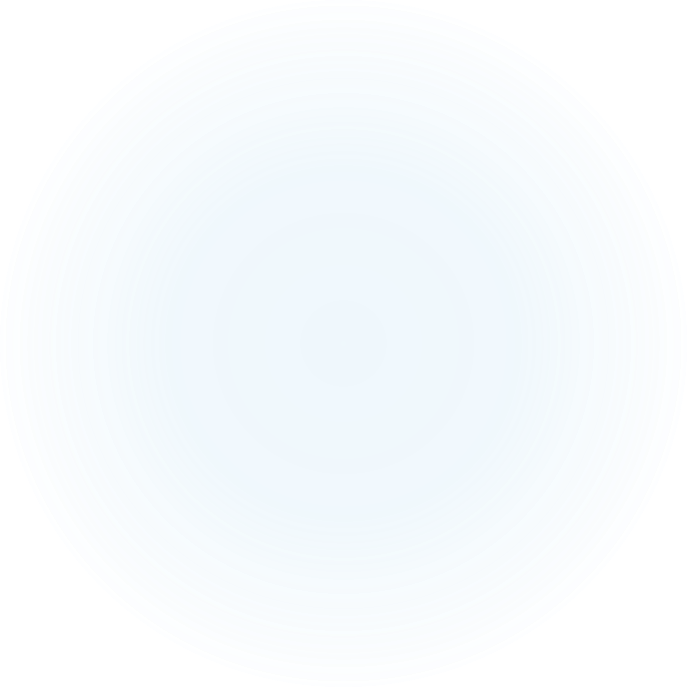 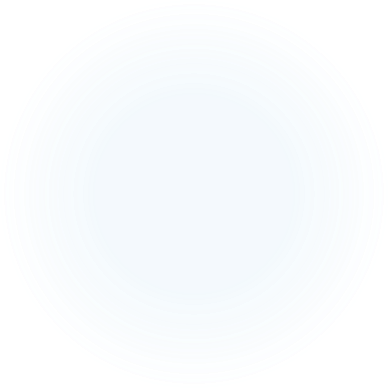 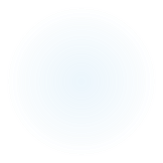